Physics projects for Gifted students: Experience and first  results
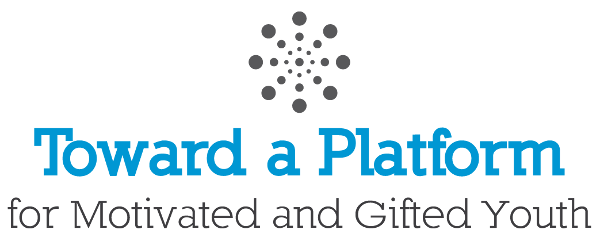 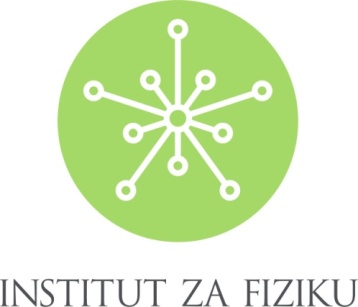 Berti Erjavec
[Speaker Notes: Introduction
My name is Berti Erjavec and I work at Institute of Physics (Zagreb) on different educational and popularization physics projects. I want to share my experience about some projects which are at the moment in progress.]
The moment of signing the Collaboration Agreement
Zagreb, December, 20. 2011.
[Speaker Notes: My Institute support gifted students and teachers for many years trough different activities. All this activities had not formal framework. At the end of last year, we have finally achieved a formal Agreement between Institute of Physics and one of the best high schools in Croatia, 15. Gymnasium Zagreb.]
About Agreement
Every side has specific tasks:
School provides:
Gifted  students  interested in physics
Motivated physics teachers  interested in projects
Place
Time
Material resources
Institute provides:
Scientist for every project
Project design and development (in domain of our scientific research)
High-tech support   (laboratory equipment, samples )
Leadership and supervision of all activities
Evaluation of the final outcome
[Speaker Notes: In this agreement every side has specific tasks. 
School recognizes and selects gifted students interested in physics. This year there are about 20 students divided in four different projects. School provides place, time, available material resource and teachers who are guiding students.
Institute provides interesting physic projects in domain of our scientific research. Scientist design and develop project in collaboration with teacher and students. Scientist lead and supervise all activities during process, and evaluate the final outcome.]
Projects in progress
Magnet interactions (dr. I. Aviani, B. Erjavec)
Spectroscopy (dr. S. Milošević, B. Erjavec)
Holography (dr. N. Demoli )
Graphene (dr. M. Kralj)
-Teachers are: B. Mlinarić and I. Dukić
Two years timeline base
Specific goals for every year
Evaluation is in  April – public presentation 
				          – publishing  articles
[Speaker Notes: Projects in progress are: Magnet interactions, Spectroscopy, Holography and Graphen. All projects have two years timeline and specific goals for every year. Evaluation will be in April with public presentations and posters on the school level at The little science conference. It is planed that if better results will be achieved it will be published in the form of educational papers in journals such as Physics Education, Physics Teacher or Matematičko fizički list.]
Spectroscopy (as an example)
Based on earlier project -Spectroscopy in school
Students: Sergej   and Dominik (3. grade)
Teacher:  Mrs. Mlinarić, prof.
Scientists: dr. Milošević, Berti Erjavec 
Learning about light, spectra and optics
Main goal: Build our own digital spectroscope
Real time device with software for all platformes 
Should not be expansive
[Speaker Notes: I will tell some more details about projects on an example of Spectroscopy. This is project based on an earlier project of dr. Milošević - Spectroscopy in school.  In this project participate two students from 3. grade, Sergej  and Dominik with teacher Mrs. Mlinarić. First they learned something about light, spectra and optics. The most of that they learned with teacher and thru available resources.  Then we have agreed about main goal for this year: To build our own digital spectroscope which can be used for teaching purpose. It must be real time device connected to the computer and should not be expansive.  After two months of attempting  we have now a successful result.]
Result: Digital spectroscope
[Speaker Notes: Spectroscope is a box on tripod, connected to the computer. Students have developed original software for different platforms (windows, linux and mac)]
Spectroscope at work
[Speaker Notes: Spectroscope is working at real time base in a visible range of spectrum.]
Spectrum of energy saving lamp
[Speaker Notes: This is the obtained spectrum of  energy saving lamp.]
The problems are….
Too many activities, too little time…

MOTIVATION ?
No problem with students, but…
How to motivate  teachers ?
How to motivate scientists ?

How to enclose more gifted students from other schools?
[Speaker Notes: There are problems connected with time organization, because students have all activities in after school time, so they are often too occupied with regular school activities. Problem is not a motivation of students, but how to find motivated teachers and scientists?  There is a problem with recognition such a demanding and hard work at school and in science community as well. How to enclose more gifted students from other schools?]